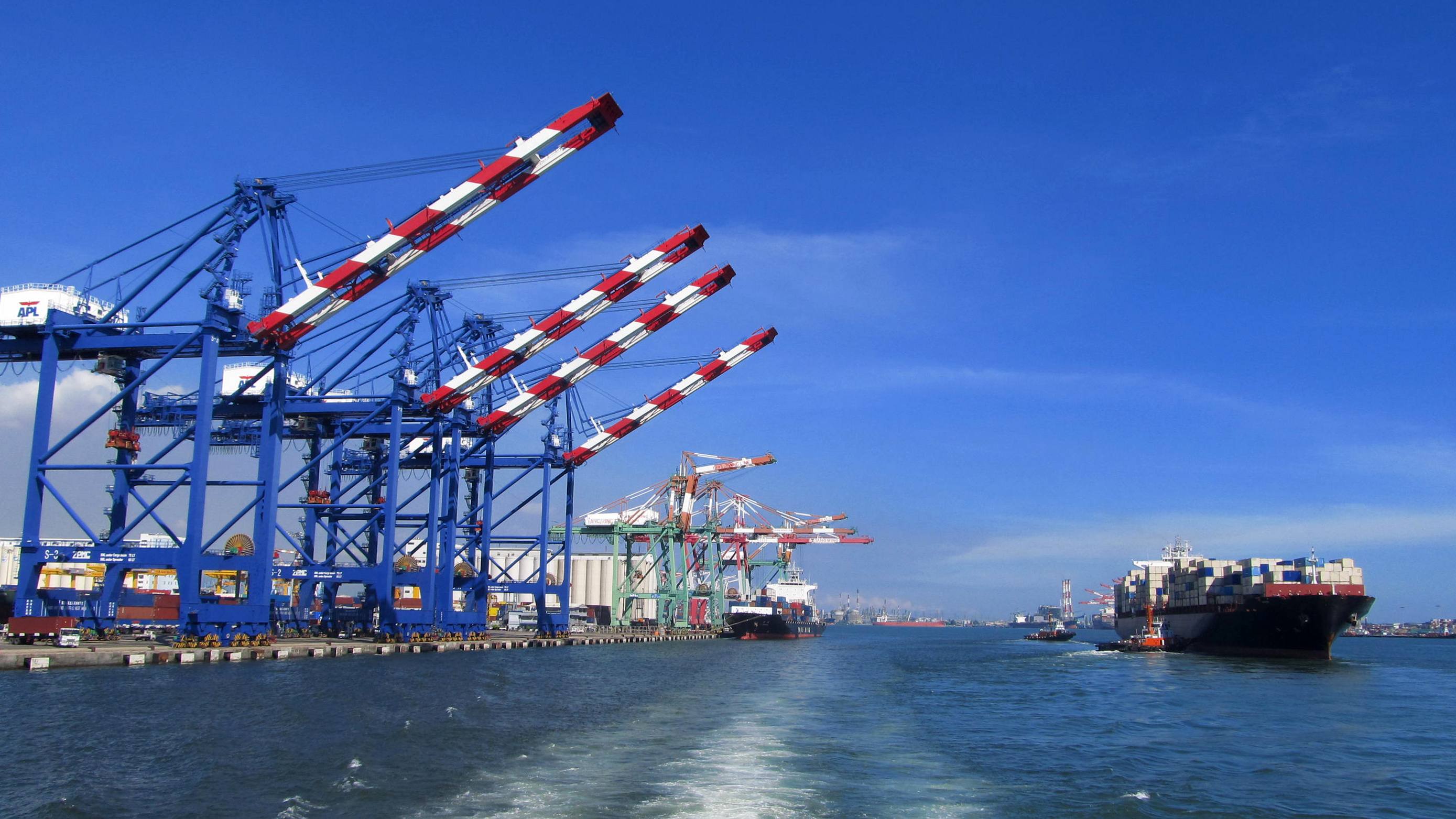 新港棧系統( TPNet)雙軌測試啟動會議
高雄港務分公司
109年10月26日
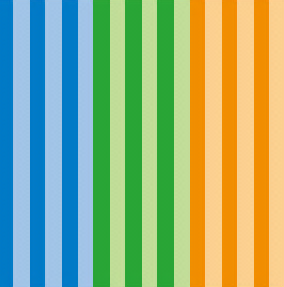 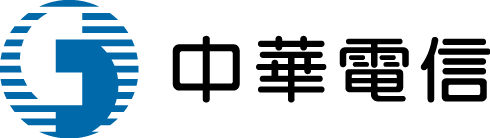 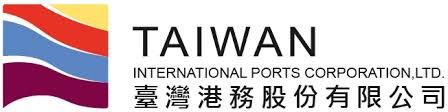 簡報大綱
簡報大綱
效能改善說明
雙軌測試說明
議題討論
效能改善說明(1/2) -程式效能調校
資料庫伺服器效能改善情形(線上P750主機)
單日比較圖
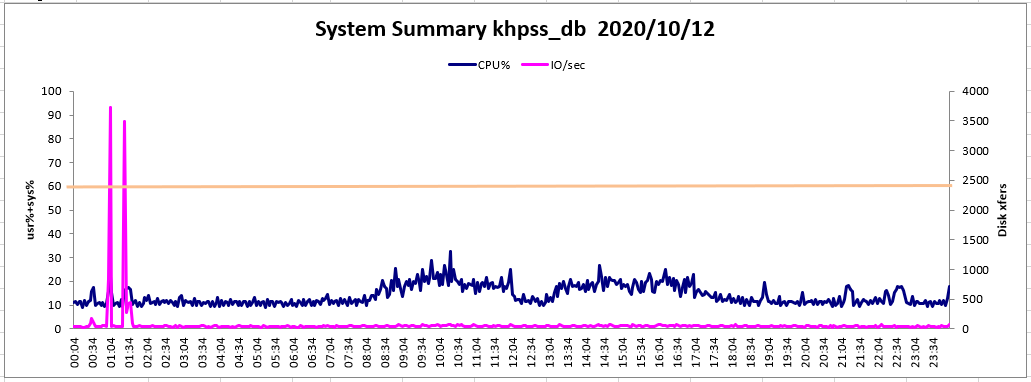 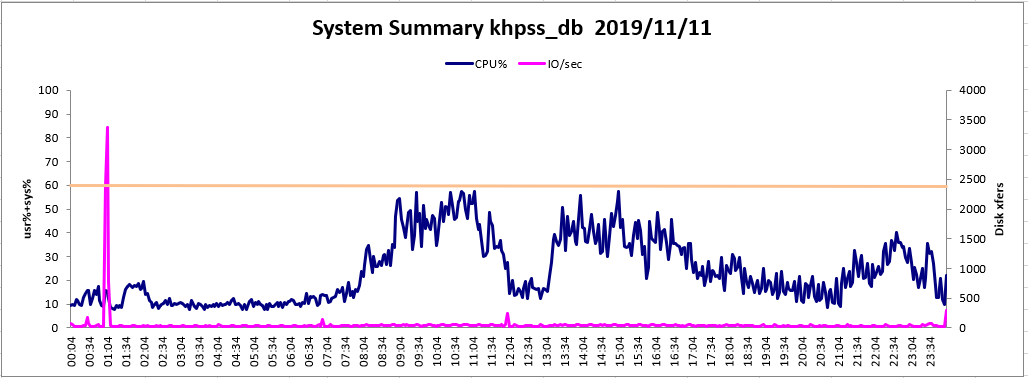 108/11/11 
 CPU 尖峰使用率57.2%、平均使用率23.5%
109/10/12
 CPU 尖峰使用率31.9%、平均使用率13.5%
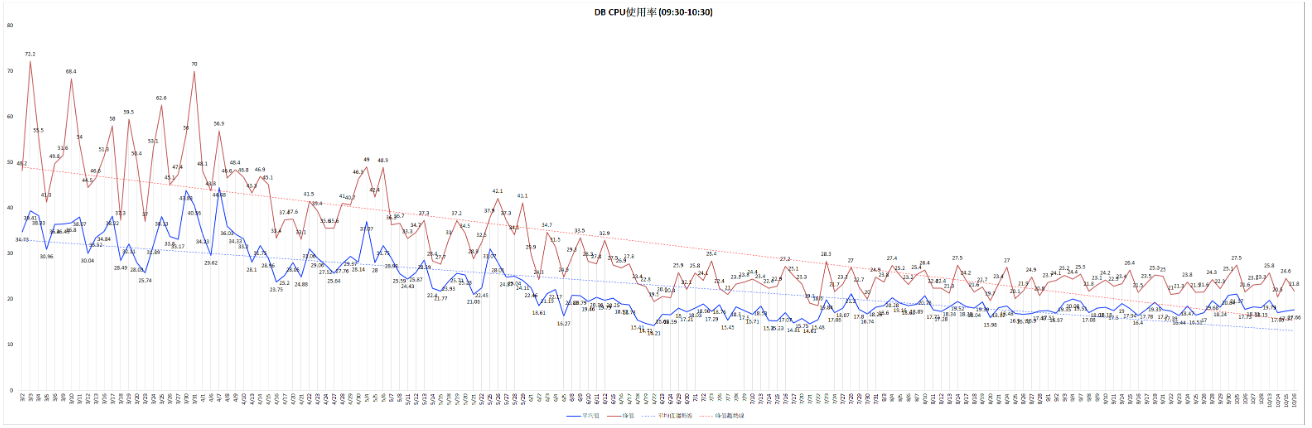 109/3/1~10/16 CPU 使用率趨勢圖
約50~70%
紅色 :  尖峰使用率、藍色 : 平均使用率
約20~30%
效能改善說明(2/2)-新DB主機與千人壓測
109/9/4 通過千人壓力測試(新購E950資料庫主機)
SLB + 3AP + E950 (9港/LC/5Hr)
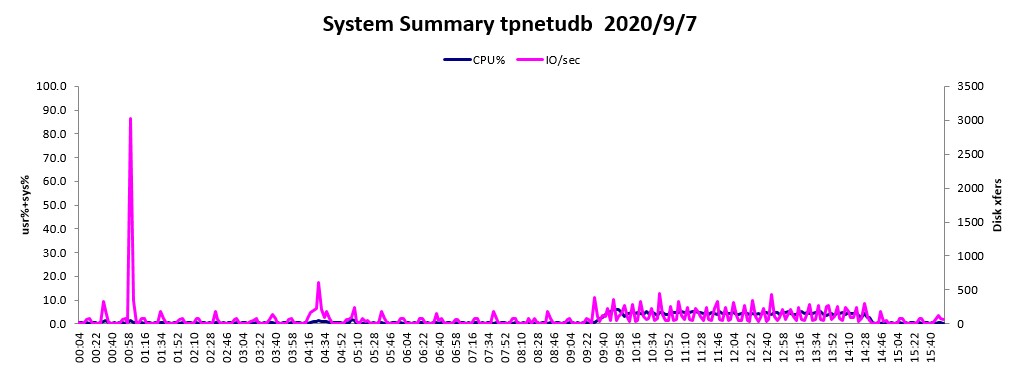 DB CPU < 6%
AP1 CPU 20~60%
AP2 CPU 20~40%
AP3 CPU 30~70%
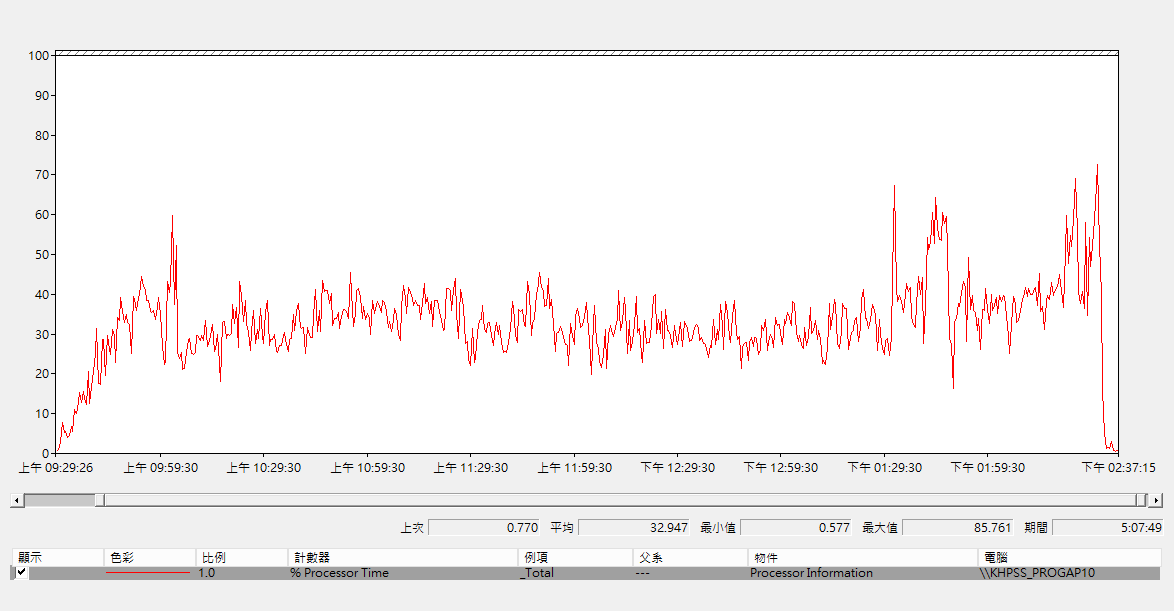 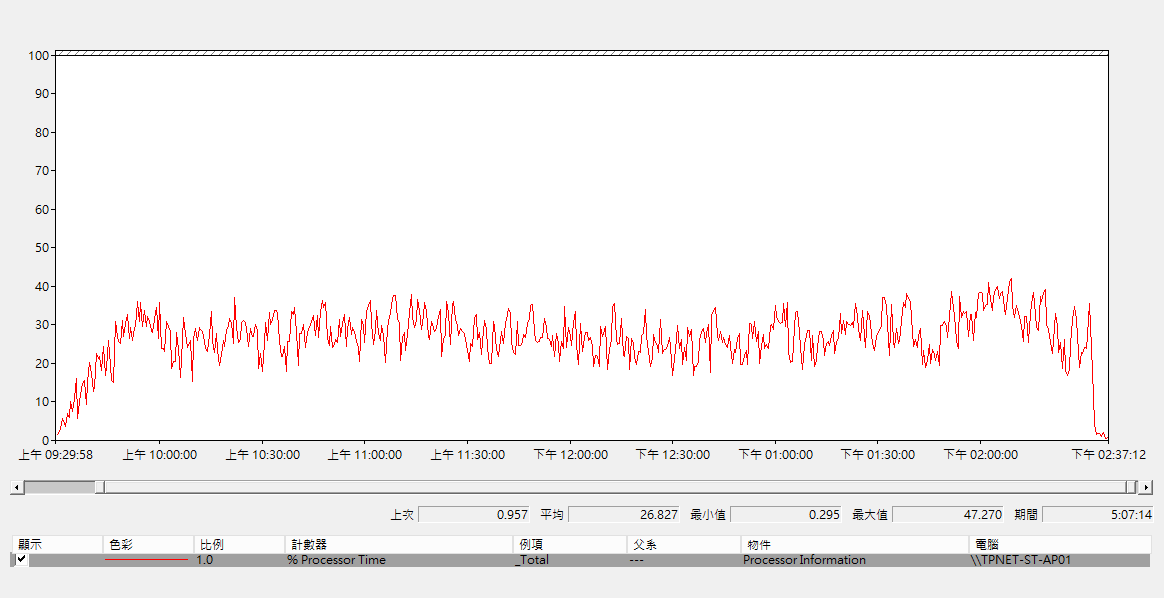 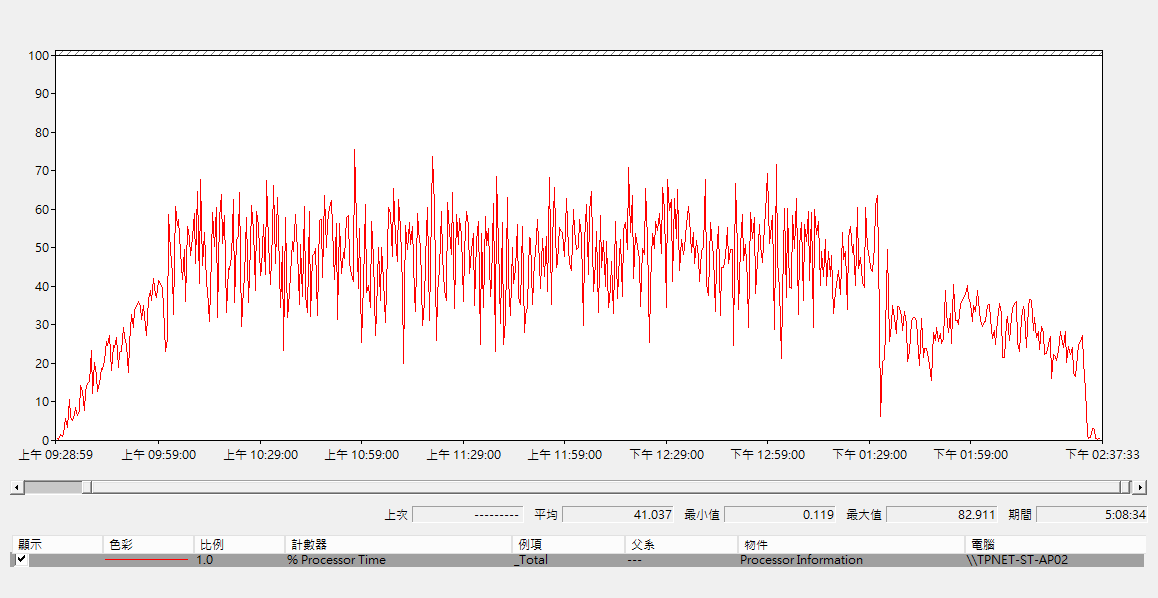 雙軌測試說明
測試期間：10/27~11/11(共計16日)
邀請對象：高雄港區所有航商業者(不含CIQS等原船舶動態使用者)
測試方式：
依各業者需求，同步登打新舊港棧系統
建議每天每筆全部同步登打於新系統
請協助反應測試錯誤(BUG類)
通過標準:各單位偕同驗證資料正確率95%
前端資料：業務單位需確認業者登打資料
後端資料：營運單位需確認計費資料
銷帳：出納單位需確認發票產出
統計：會統單位核對統計報表
測試案例聯繫窗口：高分資訊處
還原演練:11/12~11/13(原DB Server P750)
系統操作簡略說明-系統上線日期
新港棧系統(TPNet)高雄港預定於109年11月18日上線。
網址>> https://tpnet.twport.com.tw
適用瀏覽器>> google chrome或IE11以上版本瀏覽器。
TPNet上線時要做帳務結轉，故上線前一日下午及上線當日會暫停港棧計費及銷帳開立發票，敬請業者能及早辦理。
問題反應聯繫窗口(1/2)
上線後各項功能、操作上遇到的問題，均可透過各業務處理窗口協助處理排除。
Line 群組即時反應與處理

各業務聯繫、承辦窗口：TPNet正式環境：tpnet.twport.com.tw系統公告→港棧業務客服人員聯絡表
問題反應聯繫窗口(2/2)
時程表概覽
感謝聆聽
TPNet高雄港上線驗證清單(1/16)
填寫說明(109.10.23)
「驗證項目」如有漏列，各單位可自行列入
「驗證說明」請填寫目前系統缺失
「完成率」請各單位依失敗率或問題嚴重性評估
雙軌測試期間，本表請各單位指派專人填報，每日下班前email資訊處 T02005@twport.com.tw彙整
TPNet高雄港上線驗證清單(2/16)
業務處-營運管理科
TPNet高雄港上線驗證清單(3/16)
港務處-監控中心
TPNet高雄港上線驗證清單(4/16)
港務處-港勤中心
TPNet高雄港上線驗證清單(5/16)
港務處-航管中心
TPNet高雄港上線驗證清單(6/16)
港務處-港務行政科
TPNet高雄港上線驗證清單(7/16)
棧埠事業處-事業經營科
TPNet高雄港上線驗證清單(8/16)
棧埠事業處-蓬萊管理中心
TPNet高雄港上線驗證清單(9/16)
棧埠事業處-中島一管理中心
TPNet高雄港上線驗證清單(10/16)
棧埠事業處-中島二管理中心
TPNet高雄港上線驗證清單(11/16)
棧埠事業處-貨櫃中心
TPNet高雄港上線驗證清單(12/16)
秘書處-管理科
TPNet高雄港上線驗證清單(13/16)
會計處-會統科
TPNet高雄港上線驗證清單(14/16)
會計處-審核科
TPNet高雄港上線驗證清單(15/16)
會計處-預算科
TPNet高雄港上線驗證清單(16/16)
職業安全衛生處-場域安全科
資料庫主機切換時程
STEP1 : 測試及演練 (2 weeks)
時程：109/10/19 ~ 109/10/30
DB： P750 (測試機)
主要工項：OS重新安裝及升版、 HA設定、掛載及驗證由線上DB複製之資料庫(8港)
STEP2 : 新主機建置及設定(2 days、雙軌測試完成後執行)
時程：109/11/12 ~ 109/11/13
DB： E950
主要工項：掛載新 OS、 HA參數調整、掛載及驗證由線上DB複製之資料庫(8港)
STEP3 : 線上主機切換(2~3 hours)
時程：109/11/13 18:00~21:00
DB： P750(線上)  E950 (線上) 
主要工項：P750下架、E950掛載及驗證線上資料庫
STEP4 : 高港上線
時程：109/11/18
主要工項：依高港 cutover 程序 (原8港+高港)